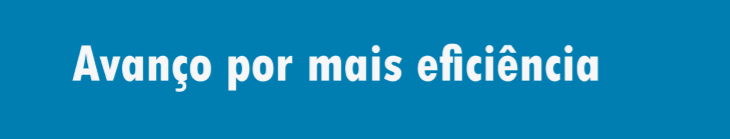 Objetivos/Tópicos
Banco Mundial: Missão, Desafios e Estratégias
Desafios quanto ao Sistema de Controle Interno no Brasil
A Estratégia de Fortalecimento do Sistema de Controle Interno no Brasil
Ponto de Situação/Próximos Passos
1. Banco Mundial: Missão/Desafios
Trabalhando por um mundosem pobreza

Ajudar a reduzir a pobreza global  e promover a prosperidade compartilhada.
Cumprir as metas de Desenvolvimento do Milênio.
Apoiar os países em desenvolvimento, trabalhando em parceria para reduzir a pobreza.
Construção de um ambiente favorável para investimentos, geração de empregos e crescimento sustentável, apoiando os pobres para que participem do crescimento.
			
			Missão do Banco Mundial: reduzir a pobreza pela 							criação de oportunidades
Governança  e Luta Contra a Corrupção
A Boa Governança  e a Luta Contra a Corrupção são  Fundamentais para a Efetividade do Desenvolvimento

Baixos níveis de governança e/ou altos níveis de corrupção podem anular a missão do BM 
Recursos críticos para o desenvolvimento são utilizados de forma ineficiente ou são desviados para outros propósitos
Investidores são desencorajados pela falta de direito de propriedade e/ou clima impróprio para o investimento 
Os pobres não têm acesso aos serviços básicos e críticos porque a prestação de serviços públicos em zonas mais pobres pode induzir a cobrança de “taxas ilegais”
Governança  e Luta Contra a Corrupção
A Boa Governança  e a Luta Contra a Corrupção são  Fundamentais para a Efetividade do Desenvolvimento

O Banco Mundial respeita e promove as Convenções Internacionais para o fortalecimento dos sistemas, bem como os procedimentos legais em vigor em cada país.
Os sistemas fiduciários e a efetividade do setor público de um país são fundamentais 
O Banco Mundial apoia o fortalecimento dos sistemas existentes no país por meio de diferentes instrumentos
Estratégia de Governança do BM
Os sete princípios básicos da Estratégia de Governança do Banco Mundial:
O enfoque do BM em Governança provém do seu mandato – um Estado capacitado e que presta contas cria oportunidades para os pobres, proporciona melhores serviços e melhora os resultados do desenvolvimento.
O país tem a responsabilidade primária de melhorar sua governança — liderança e identificação com o tema são fundamentais para a implementação.
O BM está comprometido a apoiar mesmo os países com baixos níveis de governança: “os pobres não podem pagar duas vezes”.
A forma de interação e o apoio do BM dependerão de circunstâncias específicas (não existe um tamanho serve a todos).
Estratégia de Governança do BM
Os sete princípios básicos da Estratégia de Governança do Banco Mundial:
Trabalhar com um amplo grupo de atores é fundamental para os resultados do desenvolvimento – o BM aprofundará a boa prática de trabalhar com diversos atores, incluindo o fortalecimento da transparência, participação e monitoramento de suas operações feitas por terceiros.
O BM buscará fortalecer os sistemas existentes nos países – quanto melhores forem as instituições nacionais, mais eficientes e duradoras serão as soluções para os desafios de governabilidade.
O BM trabalhará com outros atores tanto no âmbito local quanto no global para garantir um enfoque harmonizado e coordenado de acordo com os respectivos mandatos e as vantagens comparativas de cada ator.

Fonte: World Bank 2007 ‘Strengthening World Bank Group Engagement on Governance and Anti-Corruption’
Apoio Banco Mundial em GAC no Brasil
O objetivo do apoio do Banco Mundial em GAC na Gestão Financeira do Setor Público no Brasil é aumentar a transparência e  a eficiência do gasto público
Agências públicas “limpas” e eficientes
Orçamentos transparentes, abrangentes e abertos
Gasto Público Transparente e Eficiente
Sistemas de GF integrados para o governo federal e os subnacionais
Sistemas transparentes e competitivos
Projetos Financiados pelo BM: Observações
Existe uma relação direta entre falta de transparência, funções de auditoria/controle interno  e casos de fraude, corrupção e de falta de eficiência nos projetos financiados pelo Banco
Mesmo onde existem controles internos, os problemas surgem por falhas nesses controles – daí a necessidade de uma função de auditoria forte
Num sistema descentralizado (onde a capacidade local pode variar) um sistema de controles internos, baseado em riscos, efectivo e eficiente e uma função de auditoria de alta qualidade são ferramentas essenciais para a transparência e a accountability
9
Transparência e Boa Governança
Procedimentos de Controle Interno Fortes
Função de Auditoria Interna Eficiente
Sistema de Gerenciamento Financeiro Robusto
Essencial
Essencial
Transparência e Boa Governança
Crescimento Económico
[Speaker Notes: According to INT Reports, there is a direct link between lack of transparency, weak internal controls/audit functions, and instances of fraud, corruption and lack of efficiency and effectiveness in bank projects;

Proper Internal control procedures and an efficient Internal Audit function are critical aspects of a robust financial management system;

Essential for assuring transparency and good governance and for helping organizations achieve their objectives, and therefore promote growth and sustainability.]
2. Desafios Gerais
Inexistência de um sistema de CI e de uma Função de AI independente, eficaz e eficiente;

Problemas em termos de coordenação e colaboração (Auditoria Interna Vs Auditoria Externa, p.ex.)        funções e responsabilidades pouco claras e sobreposição de funções; má comunicação e dificuldade em trabalhar juntos.

Falta de harmonização em termos de normas, sistemas, manuais, ferramentas, etc.
Desafios Específicos CI
Falta de uniformidade de procedimentos e de metodologias de trabalho;
Falta de códigos, normas e manuais de procedimentos de Auditoria Interna/Controle Interno;
Falta de capacidade e de pessoal;
Falta de ferramentas informatizadas.
Oportunidades
Busca pela Boa Governança está na agenda do País (vêr estudos TCU e trabalhos do IFAC);


Boas Práticas Internacionais e Modelos:
IA-CM (do IIA)
PIC (da UE)
3. Estratégia para Desenvolvimento do SCI
Até Junho de 2015








Julho 2015-Junho 2016 → Desenho de Ações,  
                   			 Atividades p/ reforma  AI
IA-CM a 3 CGEs Piloto;
Concept paper para:
Descrever o sistema de CI/AI em todos os níveis;
Identificar stakeholders necessários para uma reforma da AI a nível geral (do país);
Apontar atividades e um plano de ação para a fase seguinte.
1a Fase: IA-CM
Produtos obtidos 
Relatórios com “Planos de Ação” para cada uma das CGE piloto;
1 Dia do Seminário só para as CGE/CGM para mostrar resultados e discutir sobre o modelo IA-CM e como replicar. Desenvolvimento de:
Regulamento com estratégia, mecanismo CQ/Revisão pelos Pares;
Definição de quais serão as próximas CGEs a fazerem o treinamento e a Auto Avaliação.
1a Fase: Concept Paper
Produtos esperados
Relatório (preparação para 2a Fase):
Status da Auditoria Interna e Controles Internos no Brasil (como está, o que é preciso melhorar, comparação com outros Países e com normativo Internacional);
Stakeholders (Fazenda, Casa Civil, TCU/TCEs, CGU, etc.);
Como coordenar reuniões, que assuntos é necessário discutir;

2 Dias do Seminário:
Todos os Stakeholders;
Apresentação de Practitioners de CHU de Países onde houveram reformas de AI recentes: Bulgária e Croácia;
Apresentação de plano de colaboração;
Carta de Compromisso de todos se juntarem e desenharem as ações.
4. Ponto de Situação/Próximos Passos
Ponto de Situação
Relatórios preliminares enviados para as CGE piloto aguardam confirmação de entendimentos e Plano de Ação;
Entrevistas com todos os Stakeholders feitas e algumas atividades já Identificadas;
Seminário de 2 dias para discutir sobre:
O Sistema de Controle Interno atual e formas de o melhorar; 
Aprender sobre boas práticas de Países onde houveram reformas da Auditoria Interna; 
Identificar atividades para iniciar trabalhos.
4. Ponto de Situação/Próximos Passos
Próximos Passos

Identificar Atividades/Ações SCI País que necessitam ser trabalhadas; 

Assinar carta de Brasília e Criar grupo de Trabalho para fase 2.

Compromisso dos vários stakeholders de trabalharem coordenada e colaborativamente para identificar as ações, atividades e os componentes necessários para o fortalecimento do sistema de controle interno no Brasil.
Questões? Sugestões?Obrigada!